«Ты и твоя будущая профессия»
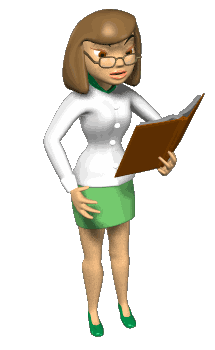 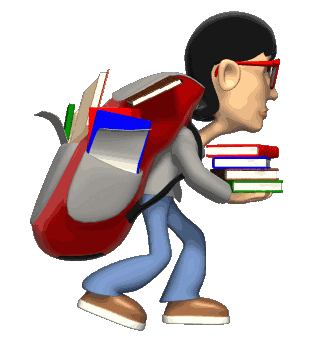 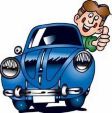 Слово профессия (от лат. profitere – «объявлять своим делом») означает род трудовой деятельности, требующий определённой подготовки и являющийся источником существования.
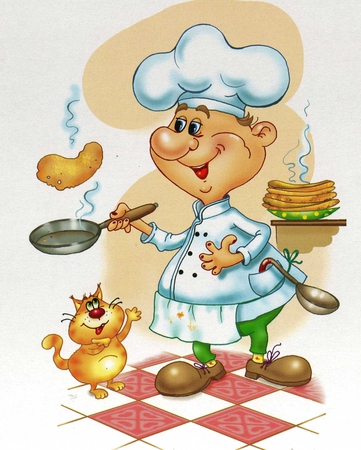 Факторы, которые влияют на выбор профессии.
*Знания о профессиях, рынке труда
*Мнение сверстников
*Склонности, интересы
*Способности
*Здоровье 
*Мнение родителей, семьи
 *Позиция учителей, психологов, врачей
*Уровень притязаний и самооценка
*Личный профессиональный план (план карьеры)
Как выбрать профессию, чтобы потом не сожалеть?
Знать и очень хорошо представлять себе, чего ты хочешь от жизни.
Помнить, что невозможно сделать выбор раз и навсегда, что нужно быть готовым к постоянным изменениям.
Разные пути ведут к одной и той же цели, и даже препятствия можно превратить в инструмент для тренировок.
Работа – это важная, но все-таки только часть жизни.
Классификация профессий:
“человек - человек”
“человек - техника”
“человек - знаковая система”
“человек - художественный образ”
“человек - природа”
Человек - человек
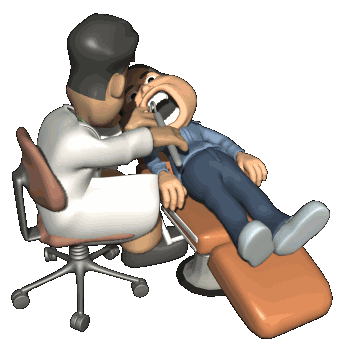 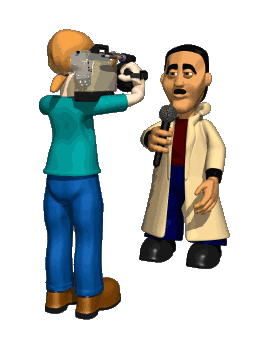 Учитель
Врач
Журналист
Продавец
Психолог

Предмет труда- другой человек
Особенность- необходимость воздействия
на других людей.
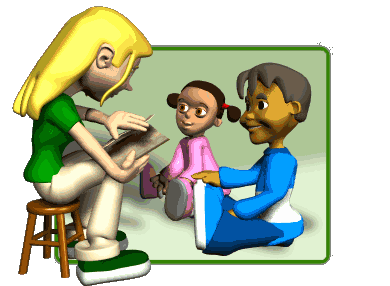 Человек - техника
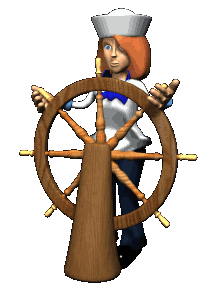 Пилоты
Водители
Матросы
Электромонтёры
Слесари


Предмет труда –
технические устройства
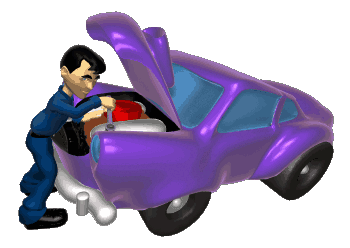 Человек - художественный образ
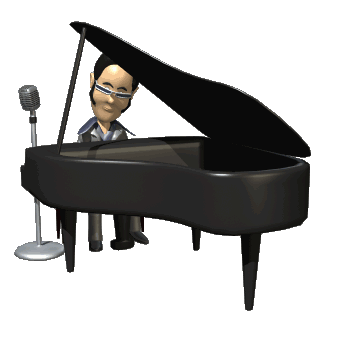 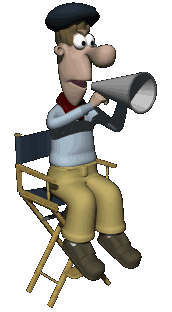 Музыканты
Художники
Дизайнеры
Архитекторы
Актеры
Писатели

Людей этого типа отличает живое образное мышление, художественная фантазия,
талант
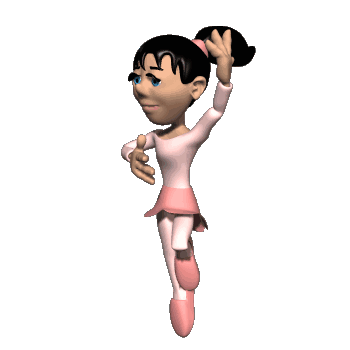 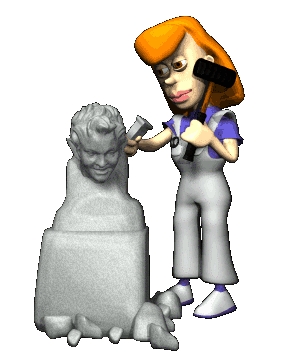 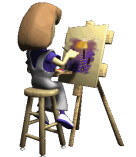 Человек - природа
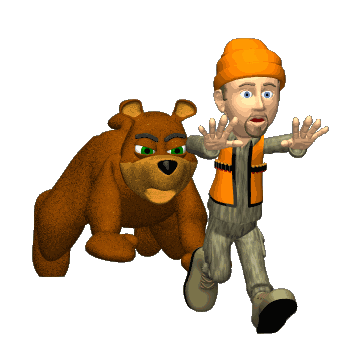 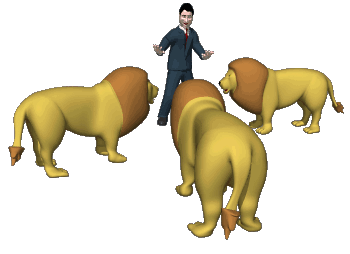 Ветеринар
Агроном
Гидролог
Овощевод
Механизатор
Тракторист

Предмет труда – 
     животные и растения,
     почва и воздушная среда – природа!
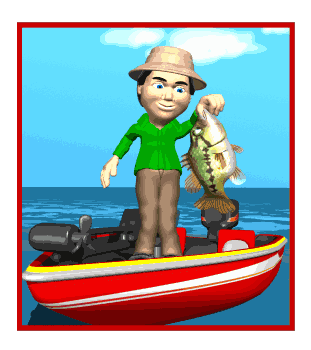 «Если Вы правильно выберите труд и вложите в него душу, то счастье само Вас отыщет.»
			
                                    К.Д. Ушинский